ROŚLINY W DOLINIE BARYCZY
Antoni Grzegorowski
Alan Breszke
W „Dolinie Baryczy”
Doliną Baryczy nazywamy największy park krajobrazowy w Polsce. Mieści się na terenie południowej wielkopolski i wschodniej części województwa dolnośląskiego. 






www.sklep.barycz.pl                                                                                                        dp.poleca.barycz.pl
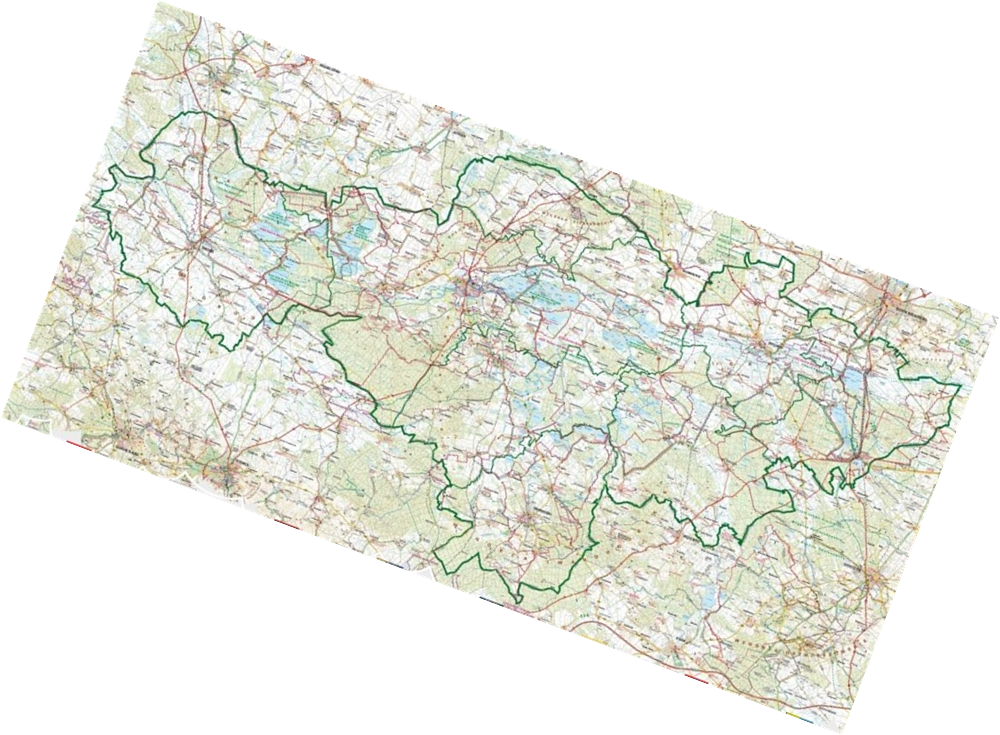 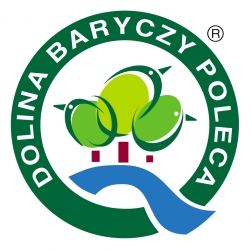 W „Dolinie Baryczy”
Płynie przez nią jedna z najwolniejszych rzek w Polsce: Barycz.Jest to oaza dla wszelkiego ptactwa i zwierzyny jak żurawie czy  daniele






(wlkp24.info)                                                     (medianauka.pl)                                       (amok1.flok.pl)
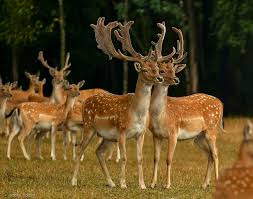 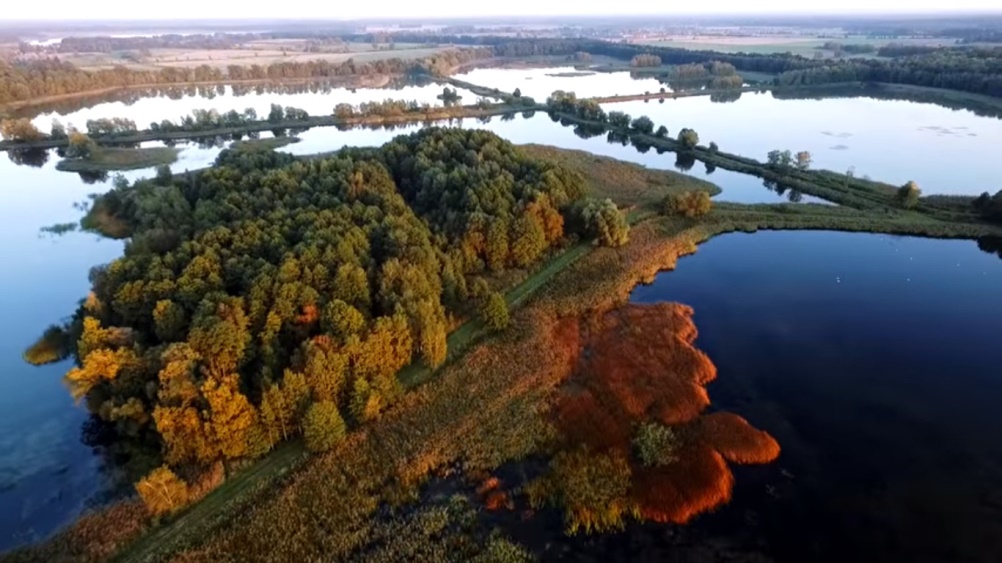 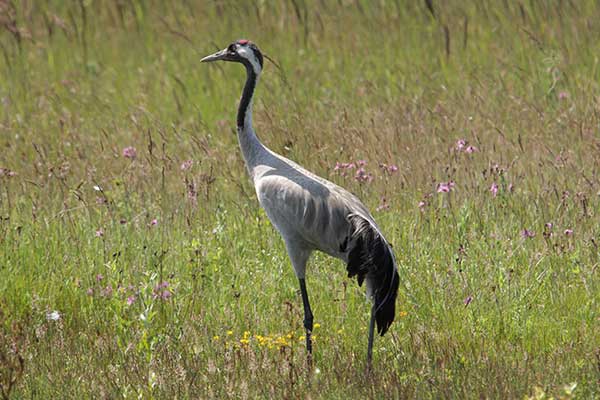 Rośliny
Kocanka piaskowa
(Helichrysum arenarium)
Rośnie w Europie i na Syberii
W Polsce jest dośćpospolity



                                                                              (pl.wikipedia.org)
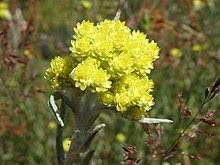 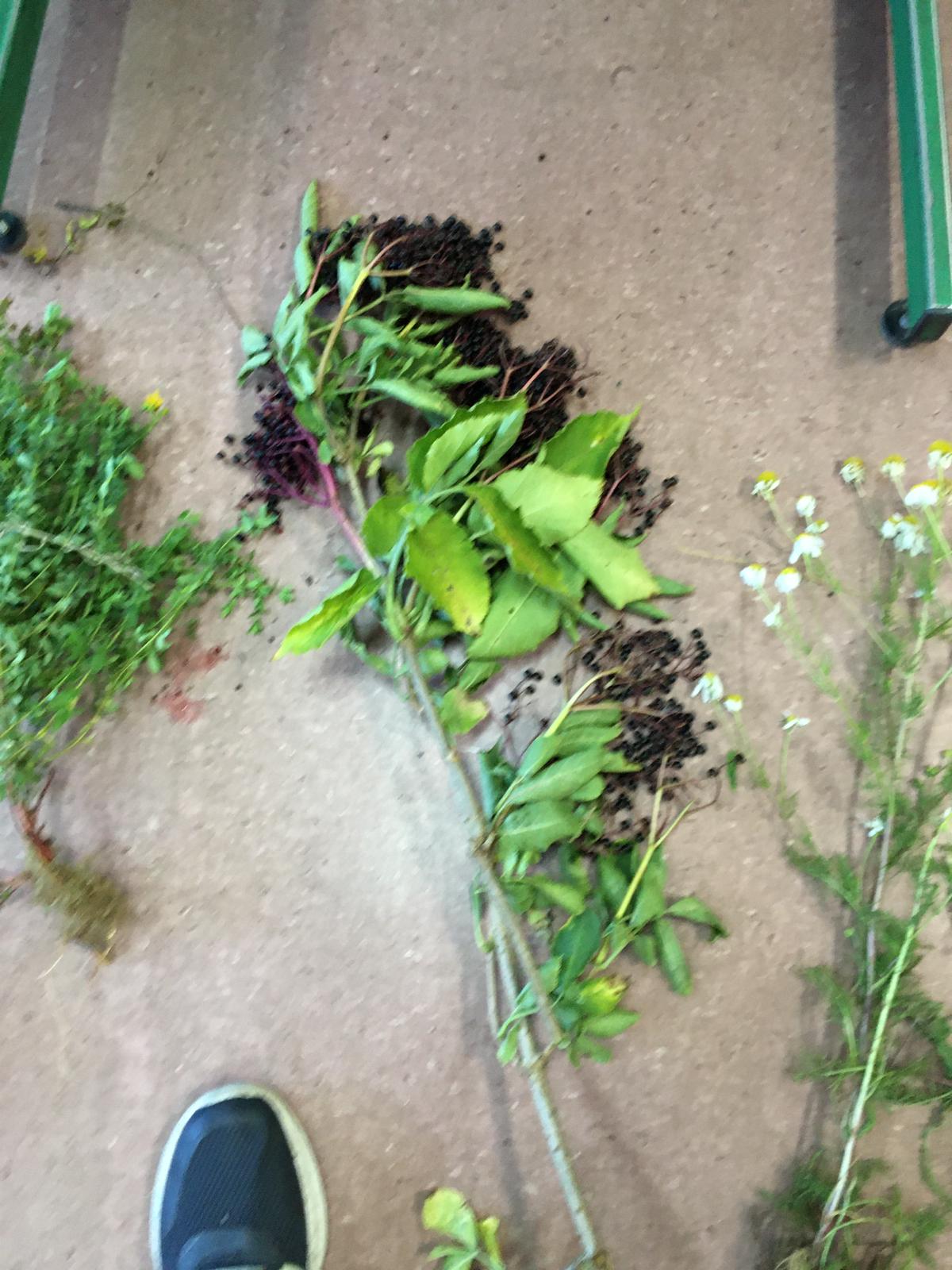 Rośliny
Bez czarny                 
(Sambucus nigra)
Krzew który dorasta  (zdjęcie autorskie)do kilku metrów wysokości
Chwali się go za właściwości lecznicze
W Polsce pospolity                   (żywienie.abczdrowie.pl)
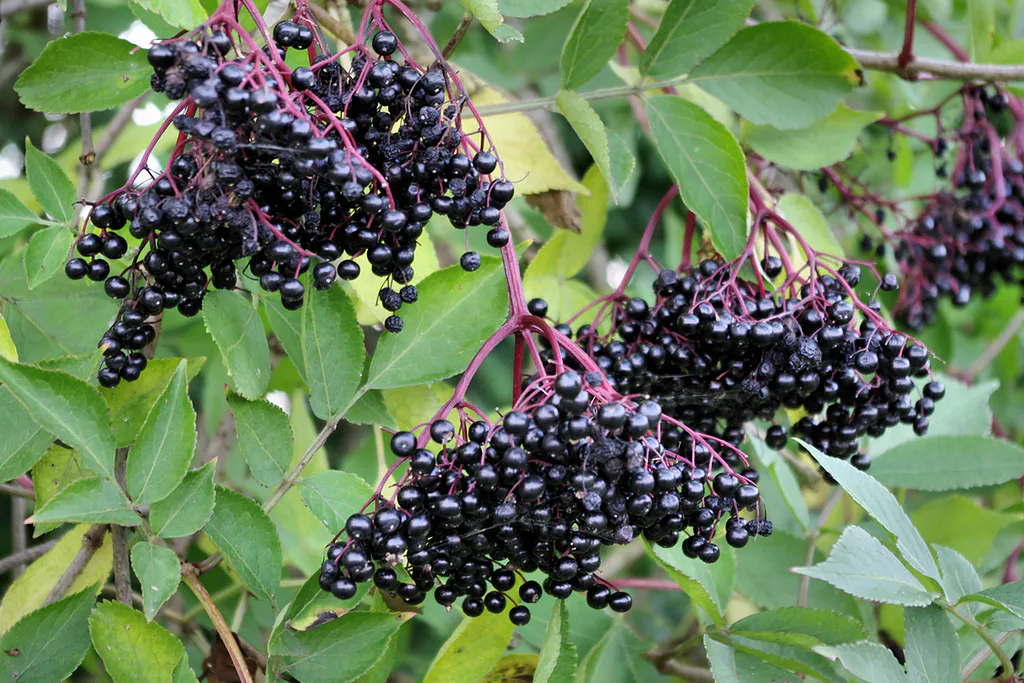 Rośliny
Nawłoć pospolita
(Solidago virgaurea)
Inne nazwy zwyczajowe: złota dziewica, polska mimoza, złota rózga
Występuje w Europie i Azji

                                                                     (plantago-sklep.pl)
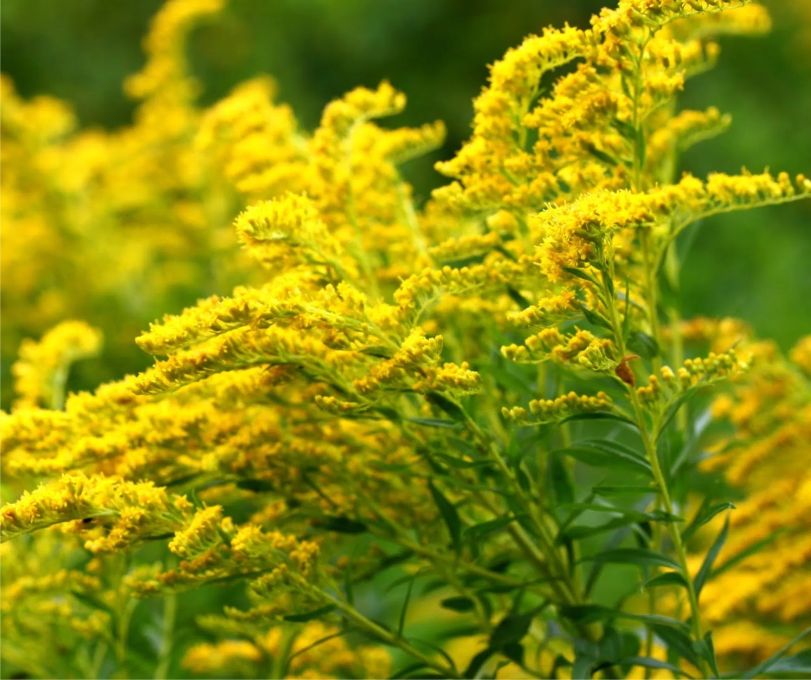 Rośliny
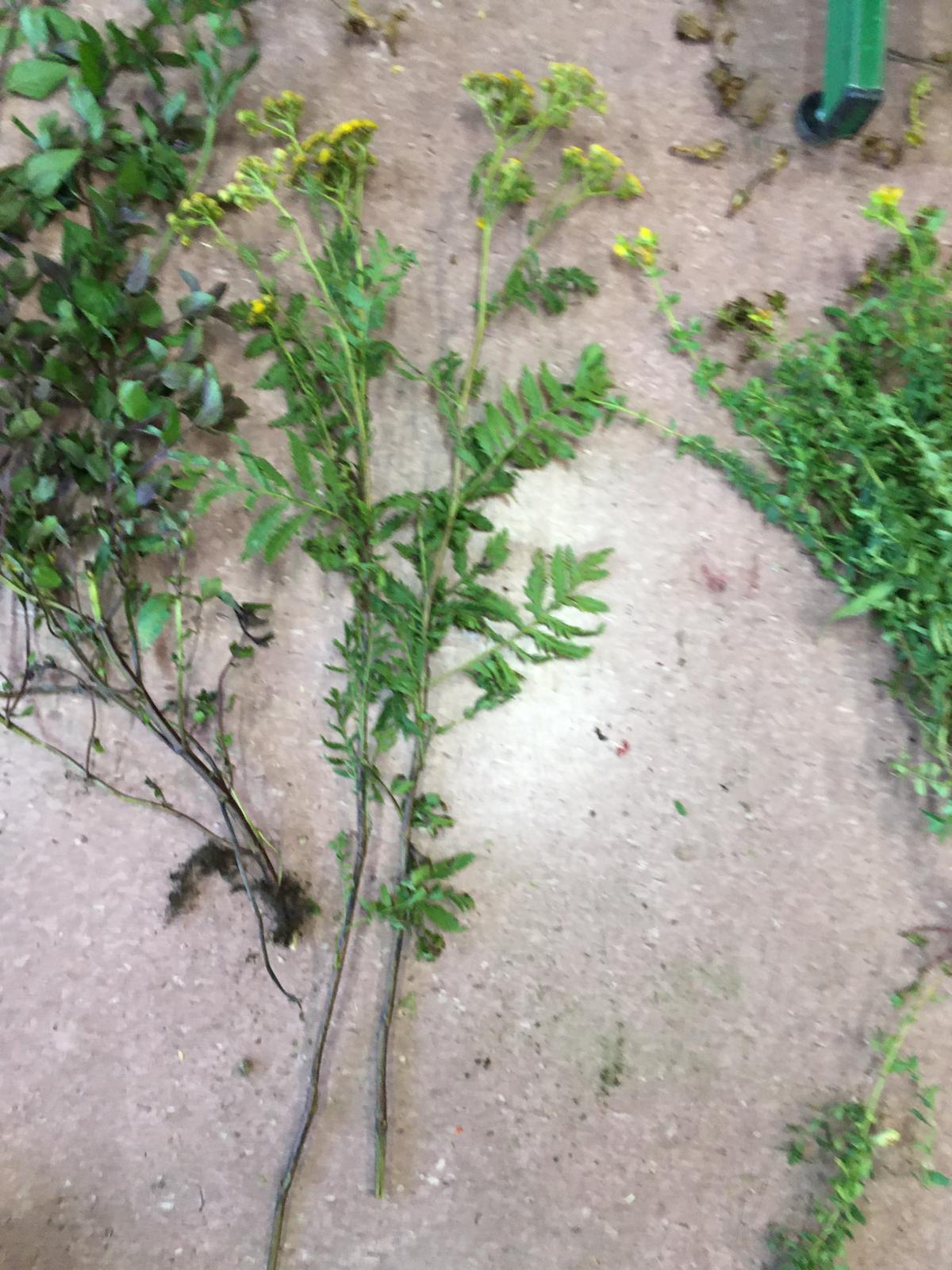 Wrotycz pospolity
(Tanacethum vulgare)
Zwalcza niektóre chorobyi pasożyty                           (zdjęcie autorskie)
Można spożyć w formie naparu
Występuje na obszarachEuropy i Azji                         (aniaradzi.pl)
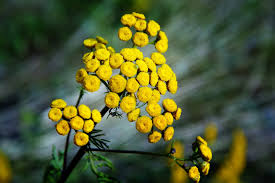 Rośliny
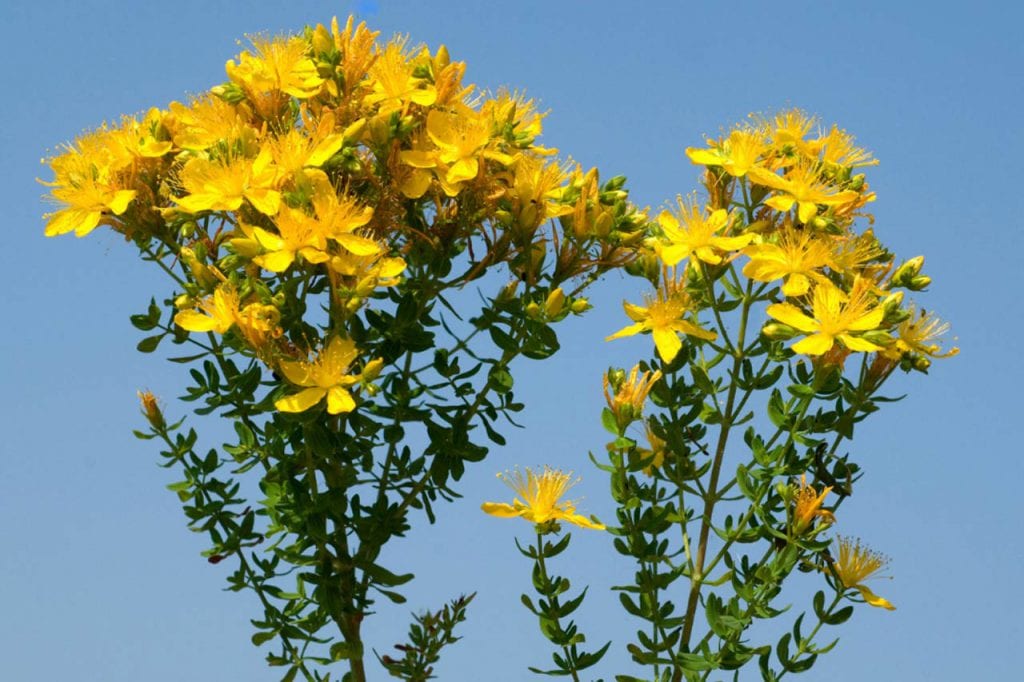 Dziurawiec zwyczajny
(Hypericum perforatum)
często nazywane zielem Świętego Jana 
Występuje na wszystkichkontynentach oprócz                                           Antarktydy                                      (cotozachoroba.pl)            (zdjęcie autorskie)
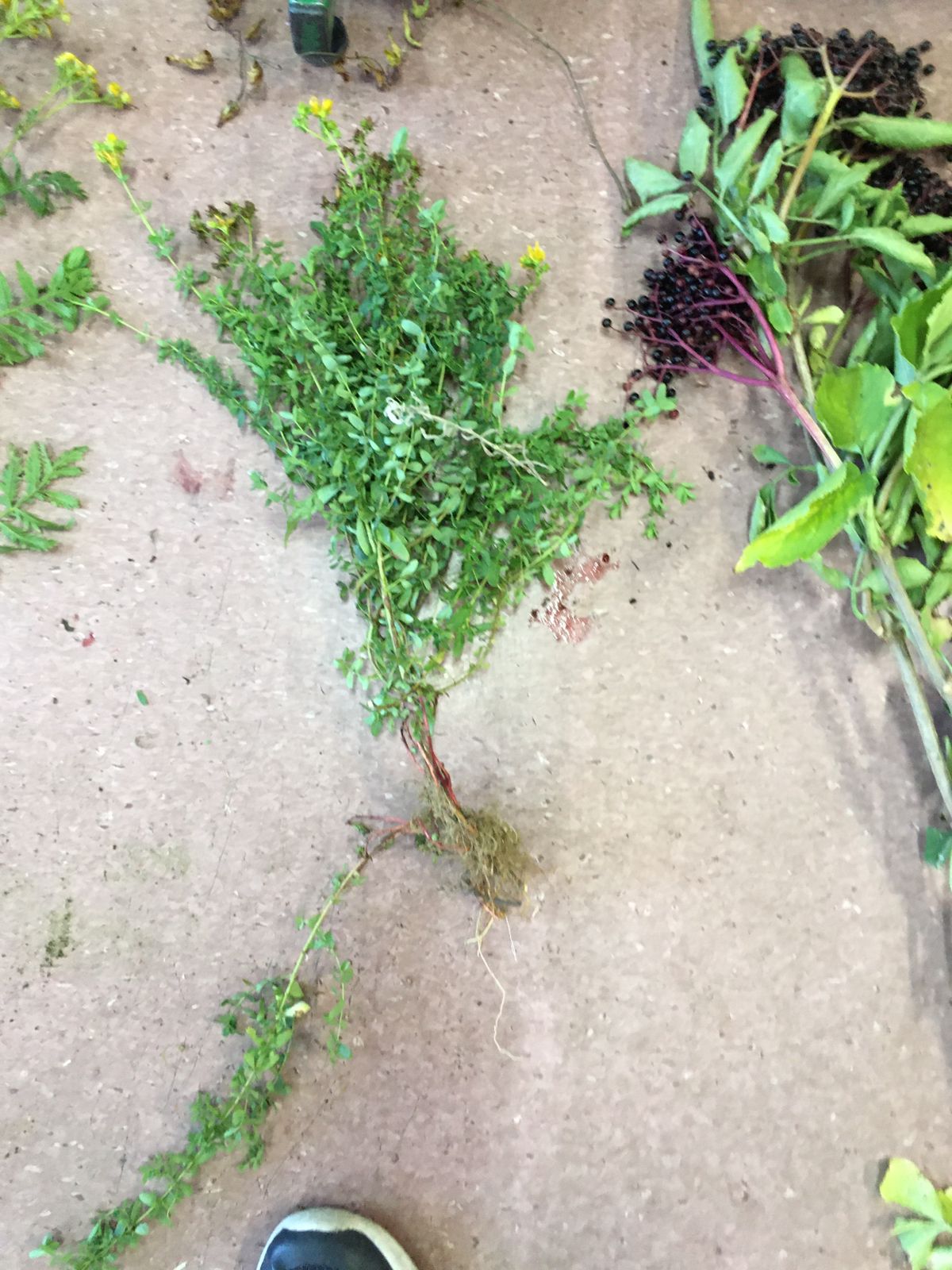 Rośliny
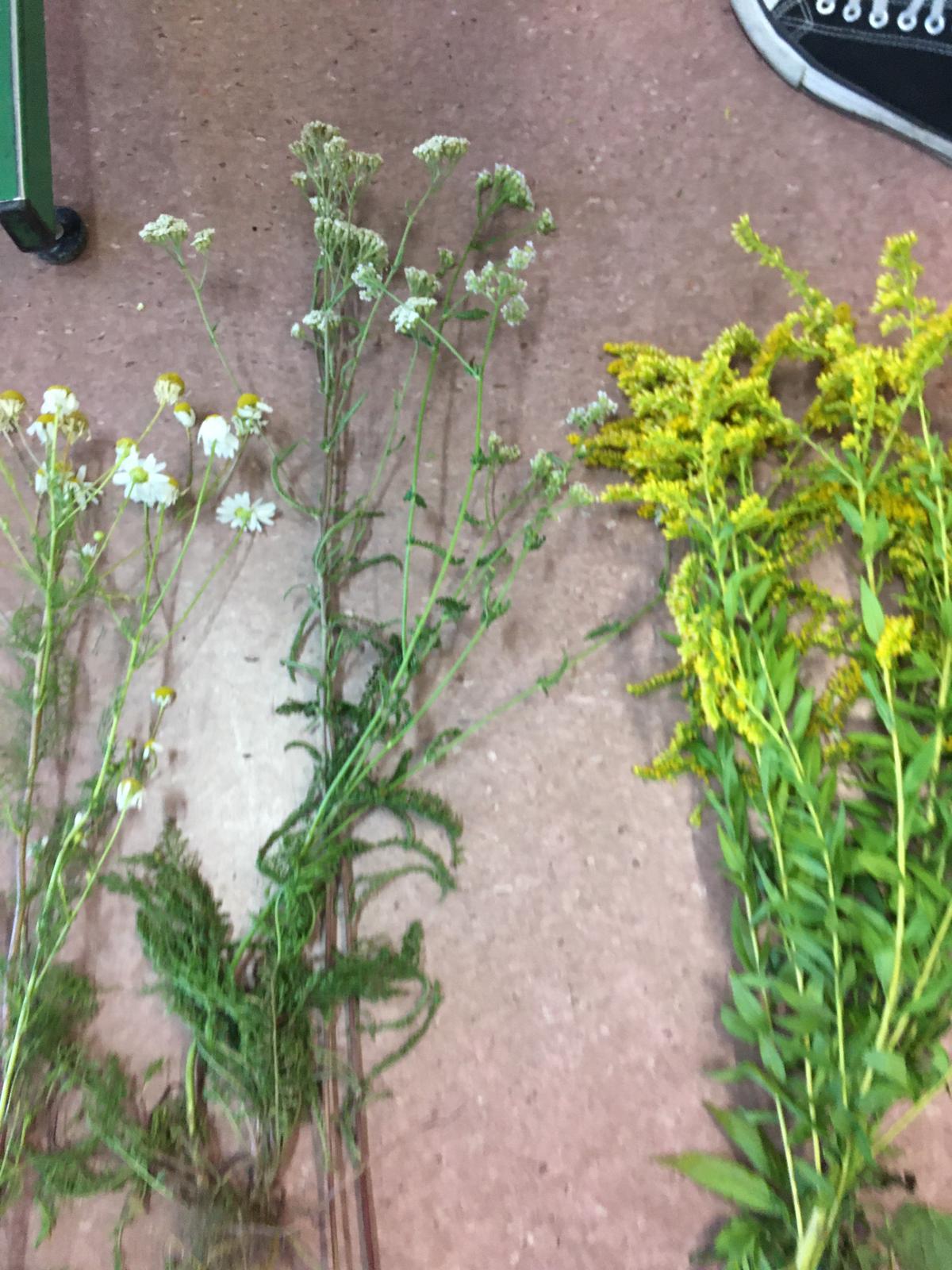 Krwawnik pospolity
(Achillea millefolium)    (zdjęcie autorskie)
Nazwy ludowe: tysiąc list, złocień krwawnik, żeniszek krwawnik
Występuje w Euroazji iAmeryce północnej                  (poradnikzdrowie.pl)
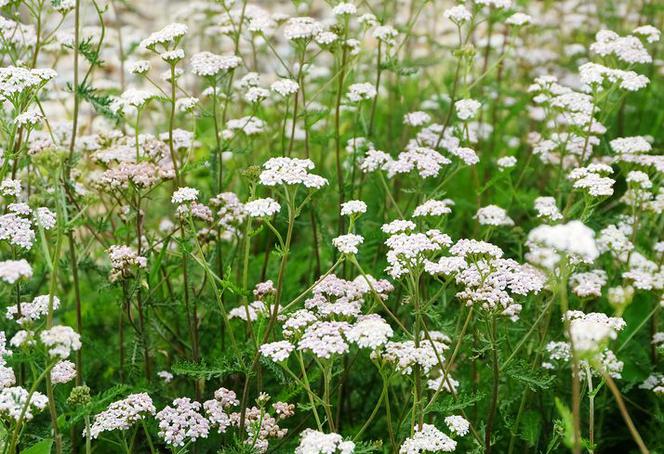 Rośliny
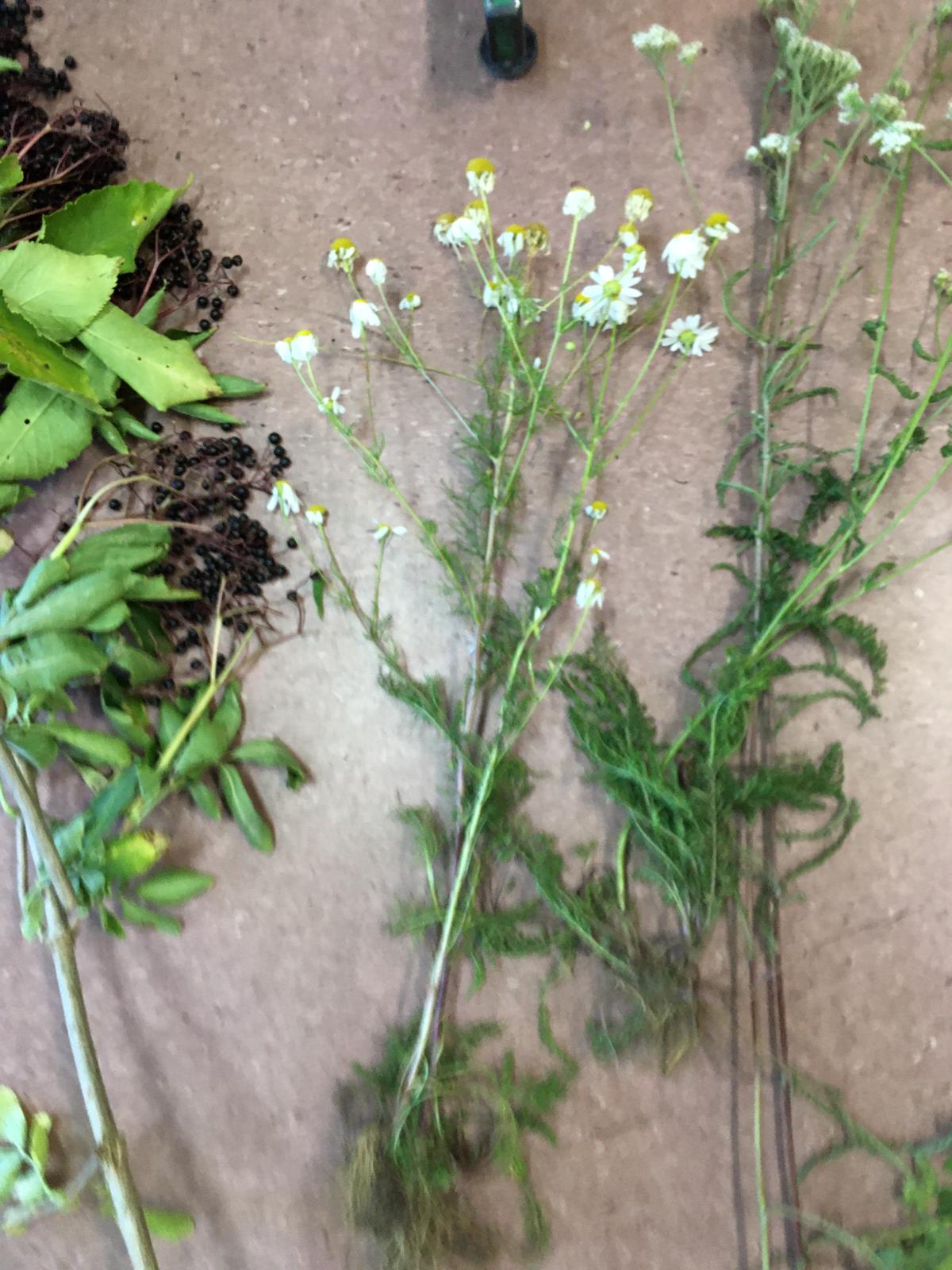 Rumianek pospolity
(Matricaria chamomilla)
Znany z jego właściwości (zdjęcie autorskie)leczniczych
Jest szeroko uprawiana
W Polsce bardzo pospolita                            (światkwiatów.pl)
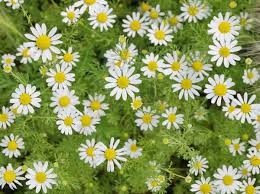 Rośliny
Pokrzywa zwyczajna                 (zdjęcie autorskie)
(Urtica dioica)
Właściwości lecznicze uwalniają się po zaparzeniu
Zawiera toksyny które „parzą”
Pospolita w Polsce                               (podlaski.ogród.pl)
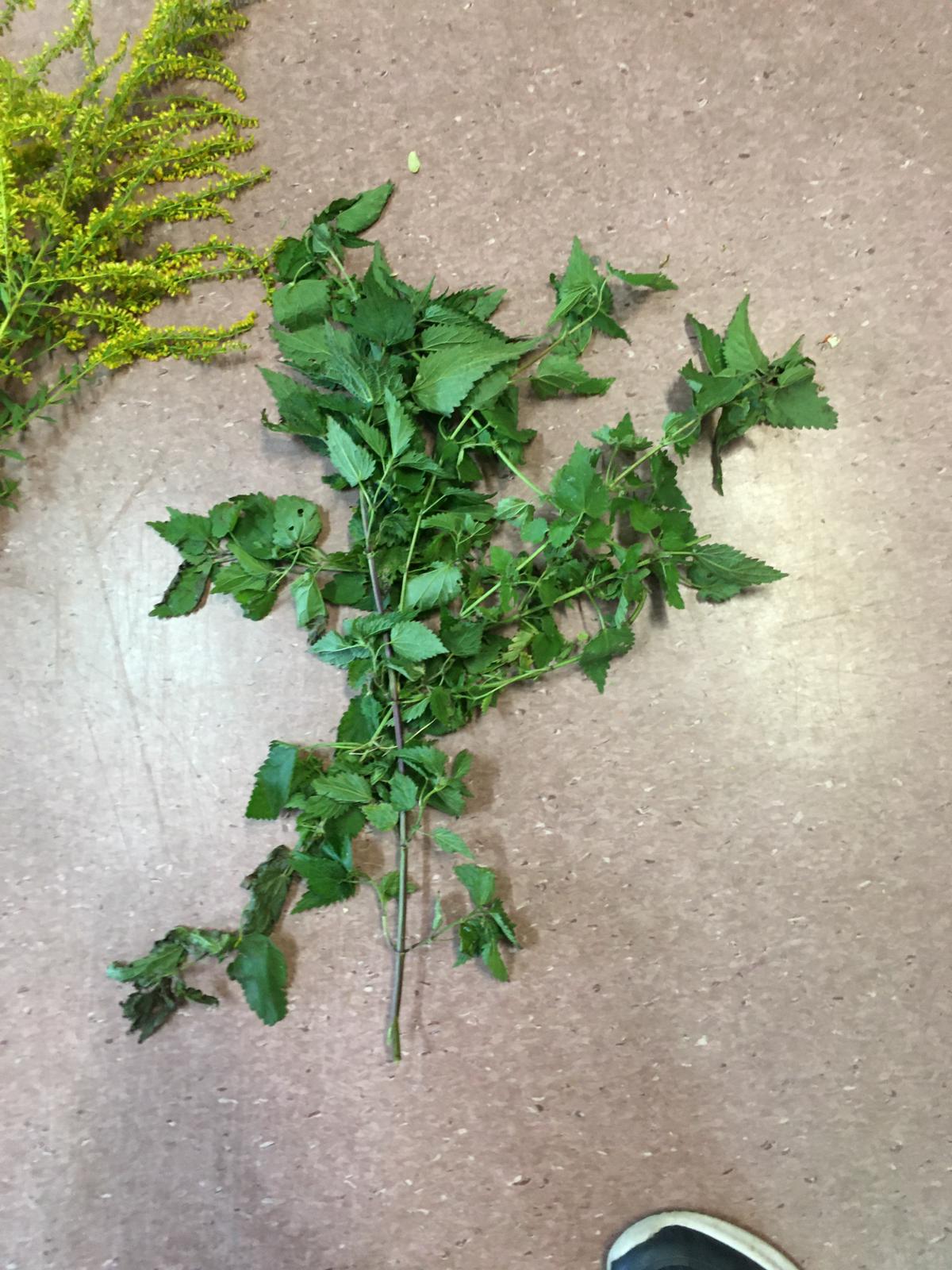 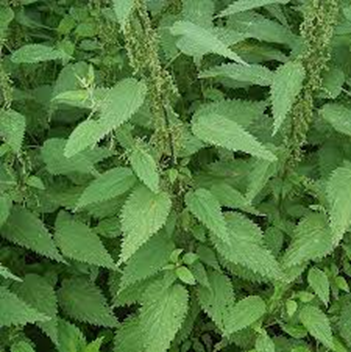 Rośliny
Mięta pieprzowa
(Mentha x piperita)
Można spożyć w formie herbaty
Pomaga na :bóle głowy,brzucha,mięśni
Po raz pierwszy uprawiana w Anglii          (poradnikzdowie.pl)
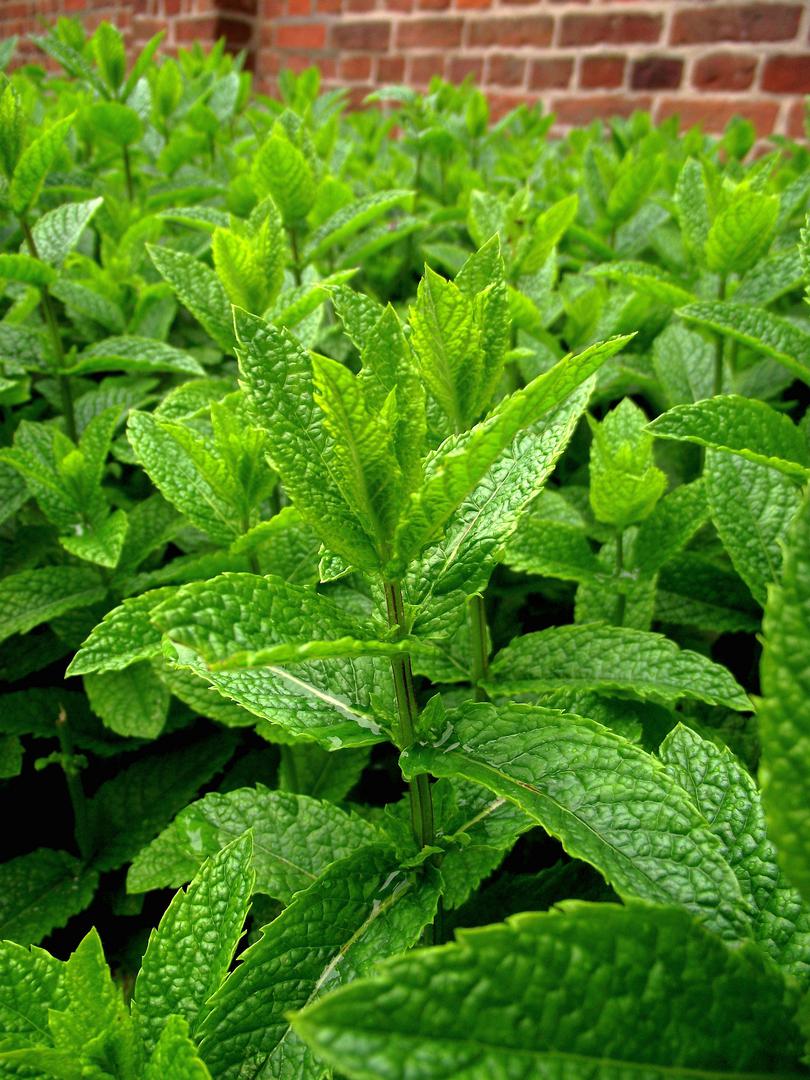 Rośliny
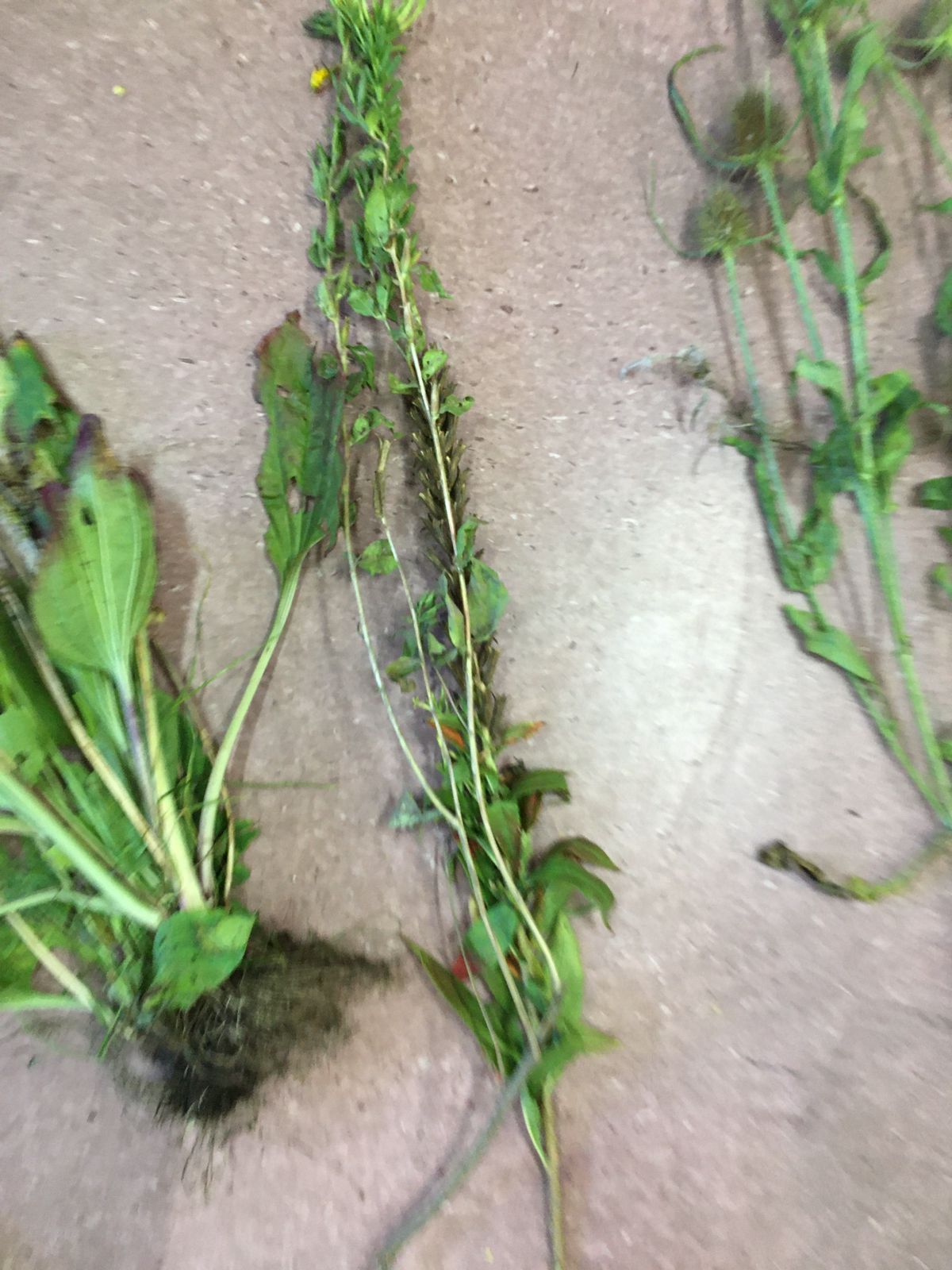 Dziewanna                                                      (zdjęcie autorskie)                       
(Verbascum)
Skuteczna w zwalczaniu infekcjidróg oddechowych
W Europie rośnie aż87 gatunków
                      (pl.wikipedia.org)
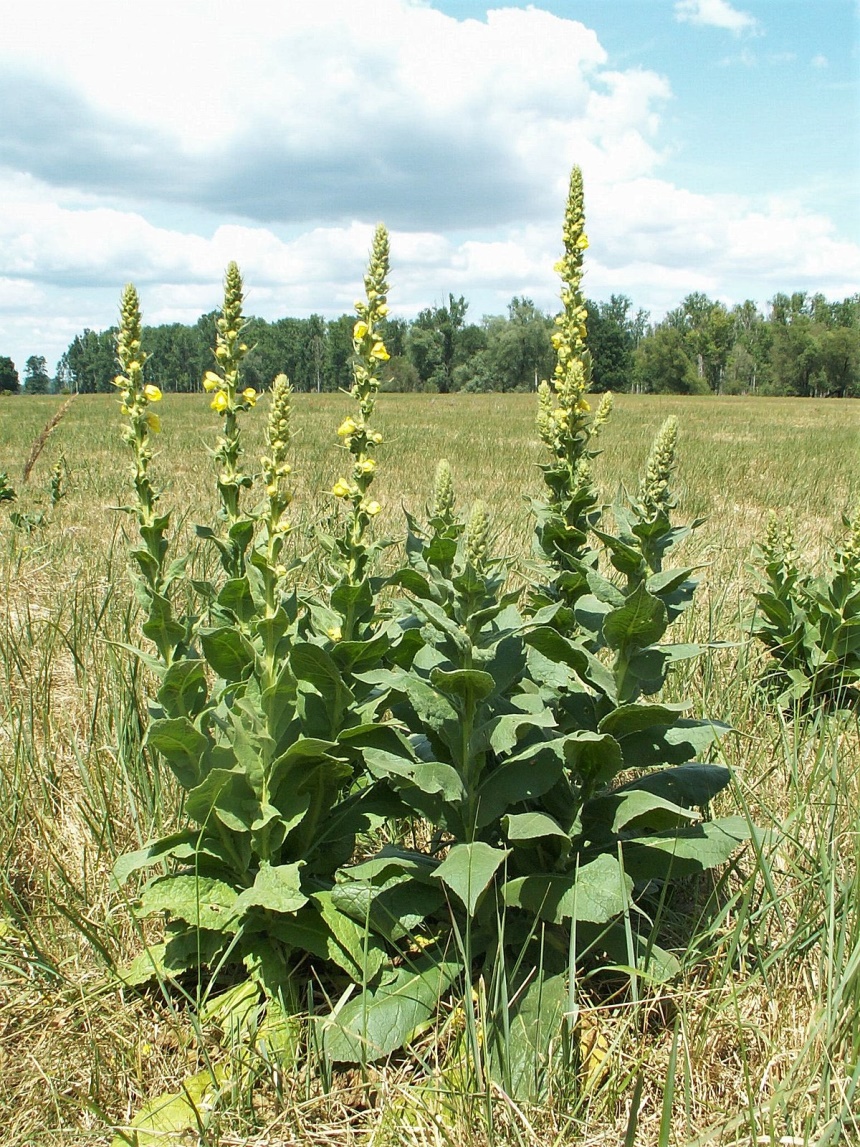 Rośliny
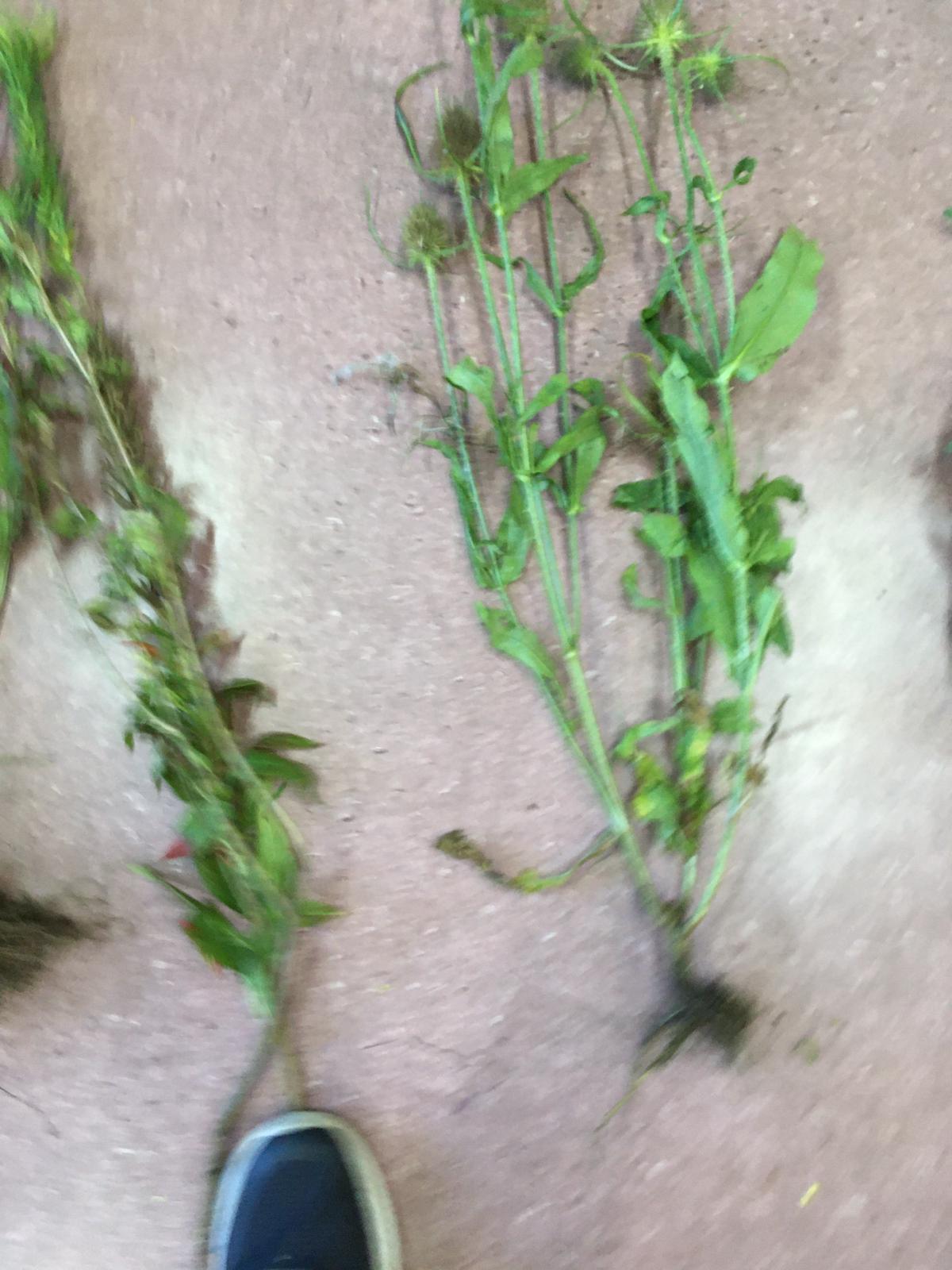 Szczeć pospolita         (zdjęcie autorskie)                                   
(Dipsacus fullonum)
Roślina miododajna
Rodzimy obszar jego występowania to Europa, Azja Zachodnia i Afryka Północna.                (allegro.pl)
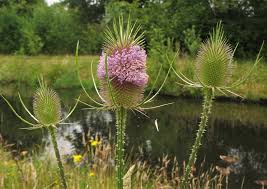 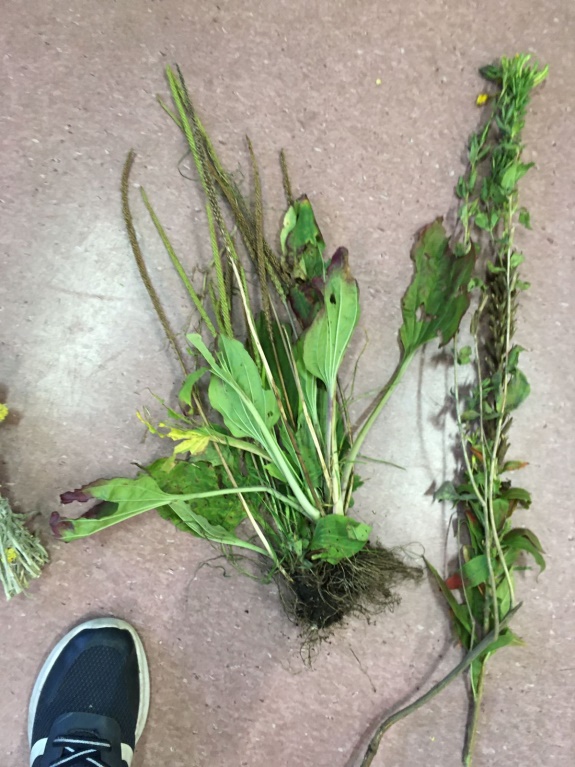 Rośliny
Babka zwyczajna               (zdjęcie autorskie)
(Plantago major)
Zawiera substancje lecznicze które działają nawet na zadrapania prawie natychmiastowo
 Występuje w stanie dzikim w niemal całej Europie, w Afryce północnej oraz w Azji zachodniej aż do Himalajów i jej części środkowej.
Spis Treści
W „Dolinie Baryczy”   slajd 
                    Rośliny                                            
Kocanka piaskowa              4
Dziki bez                           5
Nawłoć pospolita                6
Wrotycz   pospolita             7
Dziurawiec  zwyczajny         8
Krwawnik pospolity             9
Rumianek  pospolity           10
Spis Treści
Pokrzywa zwyczajna              11
Mięta pieprzowa                    12
Dziewanna                            13
Szczeć pospolita                    14
Babka zwyczajna                   15
Spis Treści                       16-17
Opracowanie                         18
Opracowanie
Opracowanie prezentacji: Antoni Grzegorowski i Alan Breszke
Zdjęcia: autorskie - Antoni Grzegorowski oraz zdjęcia obrazów wykorzystane ze stron:- www.sklep.barycz.pl- dp.poleca.barycz.pl- wlkp24.info                                                     -medianauka.pl  -amok1.flok.pl-pl.wikipedia.org
Text Word
Dokument napisany przez Antoniego Grzegorowskiego